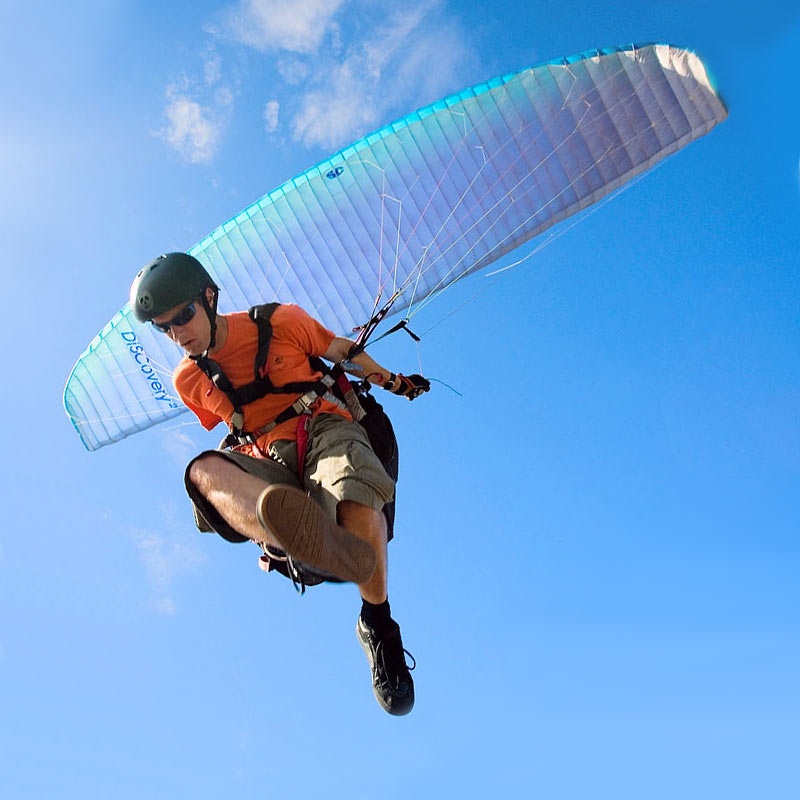 Hard adventure Tourists (paragliding)Ideal Traveler Profile:Marek&Visitor Experience Value Chain Analysis (VCA)
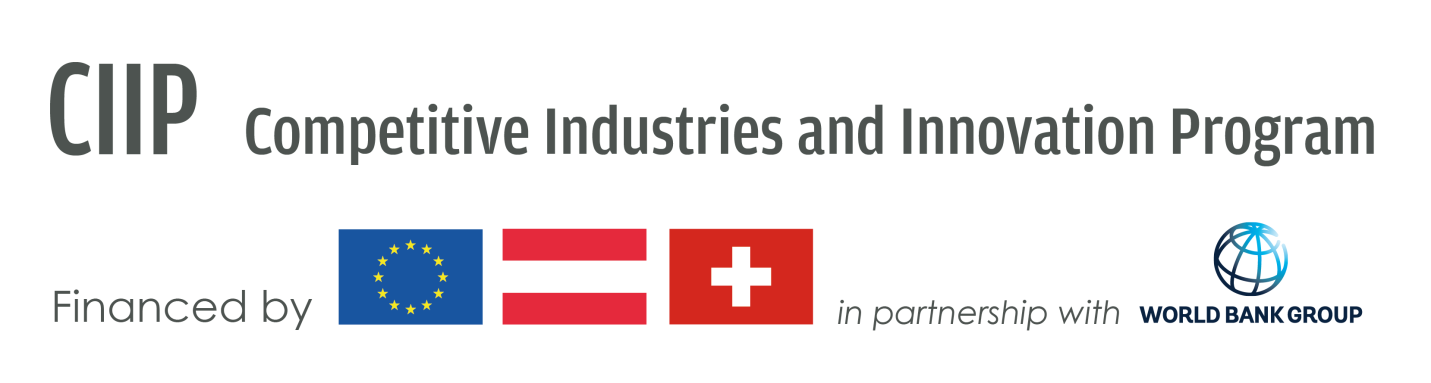 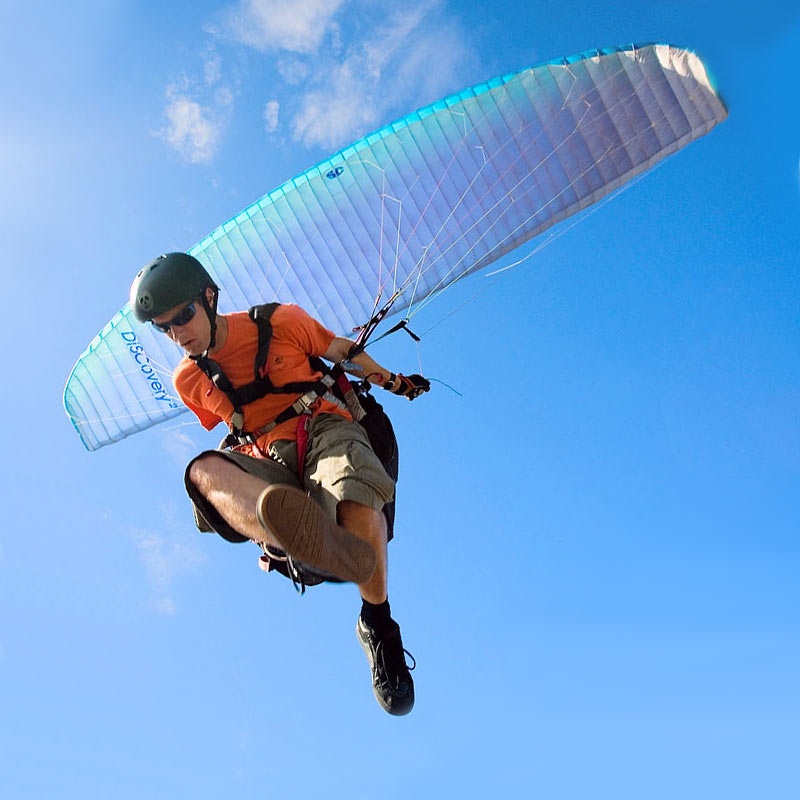 Hard adventure Tourists (paragliding)Ideal Traveler Profile:Marek&Visitor Experience Value Chain Analysis (VCA)
Hard adventure tourists (Paragliding): Marek

Who are they?Marek is a 29-year old IT specialist from Poland. His passion is paragliding. His initial curiosity in this adrenaline sport was sparked seven years ago by one of his best friends from university Pawel who competes in international paragliding forums. Marek devotes all of his free time to paragliding. On weekends and on his days off he goes to locations close to Warsaw but whenever he can, he takes time off to go and fly in locations abroad, which offer good flying conditions. He also tries to go to paragliding competitions, especially if they are in Central or Eastern Europe. When he travels he usually travels with his live-in girlfriend and as part of a bigger group of friends who are passionate about paragliding. When he travels Marek looks to stay at hotels or B&Bs, which are close to starting stations. 

What is their ideal active holiday?
Marek’s ideal paragliding trip is 7-10 days long and includes being close to starting points. Ideally, he will have perfect flying weather on all days but if that is not the case, he likes being able to do something else outdoors with his girlfriend and his friends. A good paragliding destination offers a variety of starting points, good supporting services and convenient accommodation.
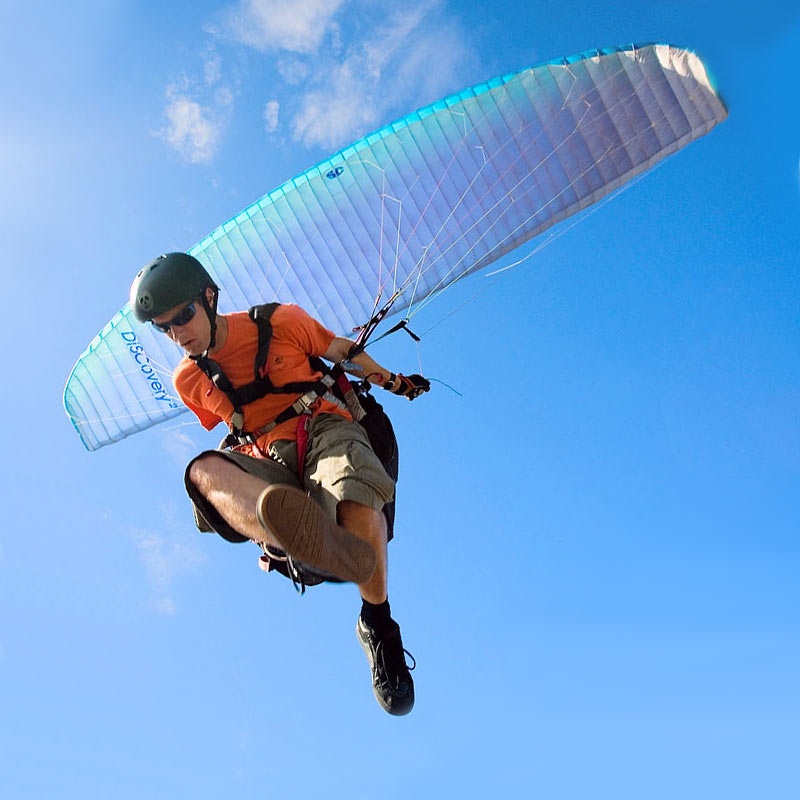 How do they decide on their next destination and how do they prepare?Marek decides to visit destinations only on the basis of feedback and recommendations coming through paragliders forums and his personal network within these circles. Usually a place that hosts a competition is a promising destination to visit for leisure flying too. another important reason to explore a destination is if it is home to strong competitors in paragliding competitions. Contacts with local paragliders or local paragliders club is always an important factor in the decision process. 
Marek books accommodation through Booking or Airbnb if that is available. Frequently he receives a recommendation from a peer paragliders about good places or B&Bs to stay at.

What are their expectations about basic services in the destination?
Marek’s main focus is on flying conditions and services that relate to his hobby. A cheap direct flight is ideal but he frequently drives to destinations in the region with his friends. Accommodation needs to be convenient and close to starting points. It is nice if it is more than basic and offers some comforts (especially appreciated by his girlfriend) but he does not especially care about much than a bed and a good shower. Ideally, food service is available at the hotel/ B&B as after dynamic days he and his friends are less eager to walk to further restaurants. Given the longer length of stay ability to get different food is a great plus.
Hard adventure tourists (Paragliding): Marek

What kind of activities do they like to engage in?Marek’s main focus is on paragliding so this is what occupies most of his time at a destination. At the same time, weather conditions are a major factor in his ability to fly so on days when they are not right, he and his friends like to engage in other activities. In many cases they would go and do something outdoors: hike, bike, kayak or simply explore nearby attractions. Jumping in the car and going to another town or another area is also something that Marek and his friends would consider, especially if they have already spent several days in one location. 

What do they do after they return?
Marek uses a GoPro to capture his flights as well as some other footage from the places he visits to fly. He shares some of the content on his Facebook wall and in the forums he follows. His girlfriend is very active in Instagram and Facebook, and shares a lot of images not only with paragliding scenes but from the beautiful natural surrounding or interesting sites they have visited during their trip.
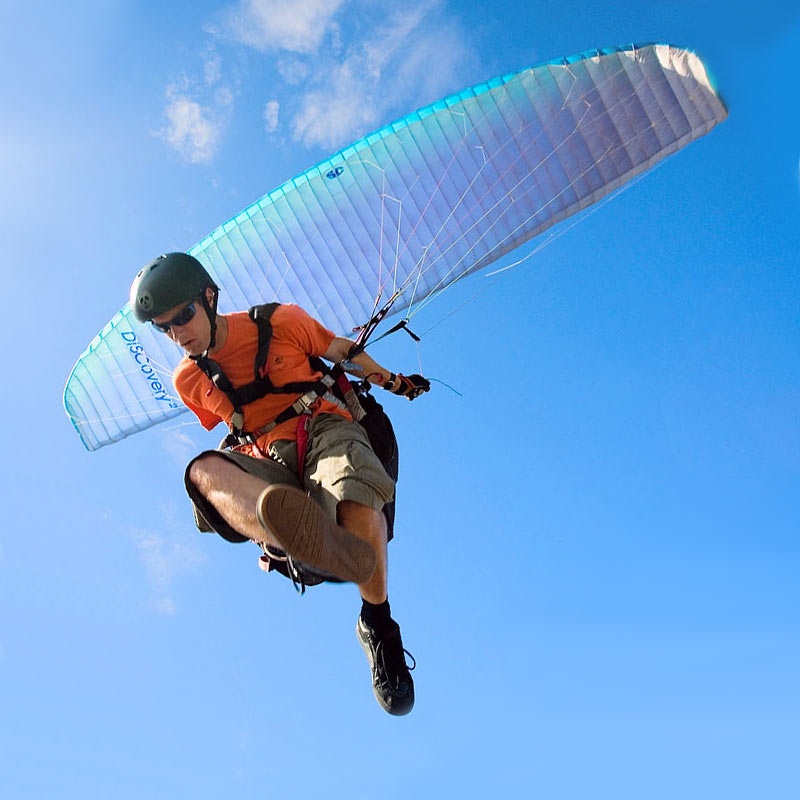 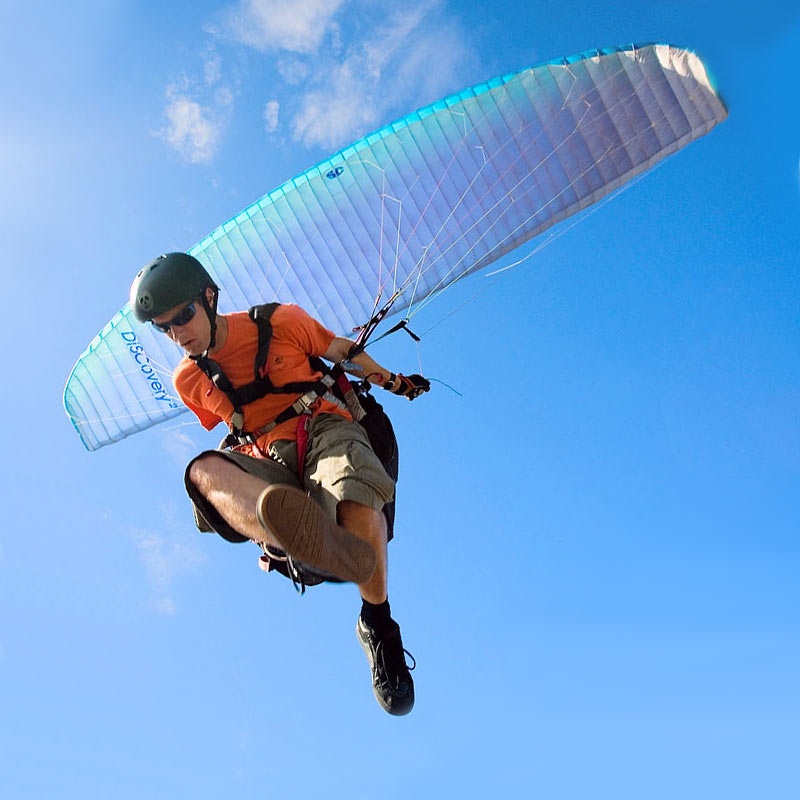 Hard adventure Tourists (paragliding)Ideal Traveler Profile:Marek&Visitor Experience Value Chain Analysis (VCA)
Hard adventure tourists (Paragliding): ANTICIPATION
Anticipation
Travel to place
Destination Experience
Travel back
Recollection
Ideal
Current
How do they think of Macedonia?
Read about a destination in paragliders forums or paragliders media (magazine, YouTube channels)
Find out from friends from paragliders circles (either in conversation or social media)
Attend a paragliders competition (or hear that such is being hosted)




How do they find information for Macedonia?
Read forum posts and and articles in specialized media 
Ask friends or colleagues in their network about hints and tips
How do they think of Macedonia?
There is some content on Macedonia as paragliders destination but it is not consistent to secure ongoing exposure in this segment
Media coverage and visibility increase around forums and competitions
Current media coverage on Macedonia is not positive and is more likely to provoke associations with risk and danger than interest in visiting. Nothing much is being done to offset that.

How do they find information for Macedonia?
Article searches produce some hits on paragliding in Macedonia but it is limited
Hard adventure tourists (Paragliding): ANTICIPATION
Anticipation
Travel to place
Destination Experience
Travel back
Recollection
Ideal
Current
How do they book?
They book their accommodation and potentially transportation through Booking.com, Airbnb and Viator. They check out ratings and traveler feedback in TripAdvisor, Airbnb, Booking, Viator and forums.
They also frequently consult local paragliders through forums or through personal connections. 

How do they research before leaving?
Some general online research but mainly through specialized forums, media and personal networks


How do they buy trips (package or not)?
They book everything independently based on peer reviews in online platforms or recommendations from travel bloggers and sometimes personal friends.
How do they book?
Many of the smaller accommodation providers are not bookable online. Because of the specificity of the network, that is usually overcome with word of mouth



How do they research before leaving?
Mainly through specialized forums, media and personal networks, little formal information is available through municipal level or national level portals, and frequently it is in Macedonian only

How do they buy trips (package or not)?
They buy online independently
Hard adventure tourists (Paragliding): ANTICIPATION
Anticipation
Travel to place
Destination Experience
Travel back
Recollection
Summary of Gaps and Opportunities
How do they think of Macedonia?
Inconsistent regularity and amount of articles on paragliding in Macedonia in specialized hard adventure travel media (lack of boost of existing coverage through social media)
Lack of proactive effort to offset negative media coverage on refugee and political crisis: 
How do they book?
Limited sophistication in managing presence in Booking, Tripadvisor and social media for hotels, attractions and other operators

How do they buy trips (package or not)?
Many providers are not searchable or bookable online at all
Hard adventure tourists (Paragliding): TRAVEL TO
Anticipation
Travel to place
Destination Experience
Travel back
Recollection
Ideal
Current
Means of travel to Macedonia?
They travel by plane from home to Macedonia or if it a reasonable drive, may come with cars



Entry point in Macedonia?
Skopje by air or by road (depending on origin and route)

Do they need visa?
No need for visa for citizens of EU, US, Canada
Means of travel to Macedonia?
They travel by plane from home to Macedonia or if it a reasonable drive, may come with cars



Entry point in Macedonia?
Skopje by air or by road (depending on origin and route)

Do they need visa?
No need for visa for citizens of EU, US, Canada
Hard adventure tourists (Paragliding): TRAVEL TO
Anticipation
Travel to place
Destination Experience
Travel back
Recollection
Summary of Gaps and Opportunities
Means of travel to Macedonia?
Limited direct flights with European cities
Hard adventure tourists (Paragliding): DESTINATION EXPERIENCE
Anticipation
Travel to place
Destination Experience
Travel back
Recollection
Ideal
Current
How long do they stay?
They usually like spending 7 to 10 days depending on vacation time and ability to be away from home/ work. They stay up to 14 days when they travel for a competition. 
Where do they stay (locations)?
They stay in the area of Krusevo/ Prilep or in the area of Ohrid as there are convenient starting locations with necessary infrastructure

What type of accommodations do they use?
3-star hotel, local B&B or homestay
Proximity to flying starting points is essential
Availability of food service at the facility is a great plus
How long do they stay?
They usually like spending 7 to 10 days depending on vacation time and ability to be away from home/ work. They stay up to 14 days when they travel for a competition. 

Where do they stay (locations)?
They stay in the area of Krusevo/ Prilep or in the area of Ohrid as there are convenient starting locations with necessary infrastructure
Ohrid was the leading destination but new leadership at Galicica National Park imposed some additional fees, which lead to accelerated growth in Krusevo
What type of accommodations do they use?
Main formal accommodations in Krusevo are Montana Hotel and Hotel Temple (B&B) but a lot of paragliders stay at private houses that offer homestays
In Ohrid they stay in private villas or small B&Bs
English language skills are very poor, which creates problems. Service quality is inconsistent although it is obvious that the reason for that is lack of service training and understanding of customer needs rather than lack of willingness to learn.
Hard adventure tourists (Paragliding): DESTINATION EXPERIENCE
Anticipation
Travel to place
Destination Experience
Travel back
Recollection
Ideal
Current
How do they move around?
If arriving by plane, they take a private transfer to Krusevo/ Prilep or to Ohrid
If coming by road, they drive to Krusevo/ Prilep or to Ohrid
They use local transportation service to reach starting points and return after landing (provided through local club or transportation company)

What activities do they engage in?  (How they book them, i.e. Viator?)
All activities associated with paragliding are clarified and booked (if necessary) through local specialized portal for paragliding in Macedonia or through local paragliding clubs
They enjoy variety in food offerings because they spend a week at the same place and seek diversity
They love to have the opportunity to do other things outside of paragliding on days when weather conditions are bad or after finishing for the day. They love hiking, biking and other outdoors activities but also some interesting local experiences – a culinary or crafts demonstration, local festival, etc. One of the signature things to do is to go and meet Father Kalin at Treskavetc monastery.
They enjoy culinary and wine experiences so they consider taking a wine tour for one of the days
How do they move around?
If arriving by plane, they take a private transfer to Krusevo/ Prilep or to Ohrid
If coming by road, they drive to Krusevo/ Prilep or to Ohrid
They use local transportation service to reach starting points and return after landing. This is arranged through the local club.

What activities do they engage in?  (How they book them, i.e. Viator?)
All support related to paragliding happens through local clubs; there does not seem to be much structured and targeted content on promoting paragliding in Macedonia
They are eager to try different foods but the offerings in Krusevo are very limited – there are few restaurants and they offer very similar food
There is no trail system, no marking and no visitor infrastructure in the area of Krusevo and Prilep that enables paragliders to engage in other outdoors activities; this is better in the area of Ohrid
The things to do outside of paragliding are very limited, which leaves tourists bored and unhappy when weather conditions are poor
Hard adventure tourists (Paragliding): DESTINATION EXPERIENCE
Anticipation
Travel to place
Destination Experience
Travel back
Recollection
Ideal
Current
What attractions do they visit?
Paragliding areas (Krusevo, Ohrid)
Outdoors areas (Galicica NP, Ohrid area, Krusevo & Prilep) 
Where and what do they eat (package or not)?
They choose where to eat based on convenience and opportunity to try something new. They eat at different places during their trips except for breakfast, which is included in their hotel.
 
Are they guided/ unguided and independent/ group?
They travel independently 

How much do they spend? 
The total amount they spend (without airfare) is 900 Euro per person for a seven-day trip and included lodging, food, private transportation, local support services and souvenirs they purchased.
What attractions do they visit?
Paragliding areas (Krusevo, Ohrid)
Outdoors areas (Galicica NP, Ohrid area, Krusevo & Prilep) 

Where and what do they eat (package or not)?
Although the flavor and good quality of the food in Macedonia is a positive surprise for them, there are definite opportunities for improvement. The variety is one significant problem in Krusevo area and less so in Ohrid 

Are they guided/ unguided and independent/ group?
They travel independently 

How much do they spend? 
Total price or the Macedonian trip (without airfare) is 600 Euro, which is an attarctively low price for a trip of this lenght and is at the lower for this kind of trip. They were ready to spend a bit more on food and restaurants, on
Hard adventure tourists (Paragliding): DESTINATION EXPERIENCE
Anticipation
Travel to place
Destination Experience
Travel back
Recollection
Summary of Gaps and Opportunities
What activities do they engage in?  (How they book them, i.e. Viator?)
Very limited experiences and attractions that are available for paragliders outside of their main activity, including lack of interesting experiences but also trail marking and infrastructure for outdoor activities
Limited capacity to identify and develop relevant experiences and product offerings, including among local specialized tour operators
Lack of services (digital or offline) that can support the needs of Paragliding travellers


“Paragliders are pleasure-oriented. They like to spend on food and things to do. They are curious too.” – local paragliding club 



How much do they spend? 
Limited attractions outside of paragliding limit the spending of tourists
Poor pricing skills lead to poor price strategies and limited profitability.
Hard adventure tourists (Paragliding): TRAVEL BACK
Anticipation
Travel to place
Destination Experience
Travel back
Recollection
Ideal
Current
Means of travel back?
Flying, preferably direct from Skopje to home town.

Exit point from Macedonia (land/ air and location)?
Airport in Skopje or Ohrid.
Means of travel back?
Return to Skopje to fly out home; 

Exit point from Macedonia (land/ air and location)?
Usually Skopje airport, which requires a return to the capital or by road if.
Hard adventure tourists (Paragliding): TRAVEL BACK
Anticipation
Travel to place
Destination Experience
Travel back
Recollection
Summary of Gaps and Opportunities
Means of travel back?
Limited direct flights with European cities
Hard adventure tourists (Paragliding): RECOLLECTION
Anticipation
Travel to place
Destination Experience
Travel back
Recollection
Ideal
Current
What feedback do they share?
They are excited about their trip and share positive feedback along with a lot of footage and visuals.
They post their photos and footage in Facebook and in forums.


Where do they share feedback (online, social media, word of mouth)?
They share positive feedback across social media – on their facebook walls to reach their friends but also in platforms such as Tripadvisor. 
They provide positive feedback through the website/ social media profiles of their tour operators. 
Likelihood to return (curiosity to come back)?
Very likely to return given prime conditions
What feedback do they share?
They are excited about their trip and share positive feedback along with a lot of footage and visuals.
They post their photos and footage in Facebook and in specialized forums.


Where do they share feedback (online, social media, word of mouth)?
They share positive feedback across social media – on their facebook and blog to reach their friends but also in platforms such as Tripadvisor. 
They provide feedback through the platforms they have used for booking of service providers and experiences: booking.com, Airbnb, Viator, etc. 
Likelihood to return (curiosity to come back)?
Very likely to return given prime conditions although being bored in Krusevo was definitely not enjoyable
Hard adventure tourists (Paragliding): RECOLLECTION
Anticipation
Travel to place
Destination Experience
Travel back
Recollection
Summary of Gaps and Opportunities
What feedback do they share?
There is limited effort to engage travelers to share feedback and their visual content from trips in social media and digital channels. There is lack of digital communication skills especially among individual tourism operators.

Where do they share feedback (online, social media, word of mouth)?
National level communications are static and one-directional, which misses on the opportunity to benefit fro user-generated content.
Individual operators are not present on or are very inactive in social media and digital channels, including in Tripadvisor, Booking.com, etc. 

Likelihood to return (curiosity to come back)?
There is no effort in national level marketing or the communications of individual operators to engage travelers who have already been and prompt them to plan a return trip.